Projets Langues Vivantes
Anglais
2017-2018.
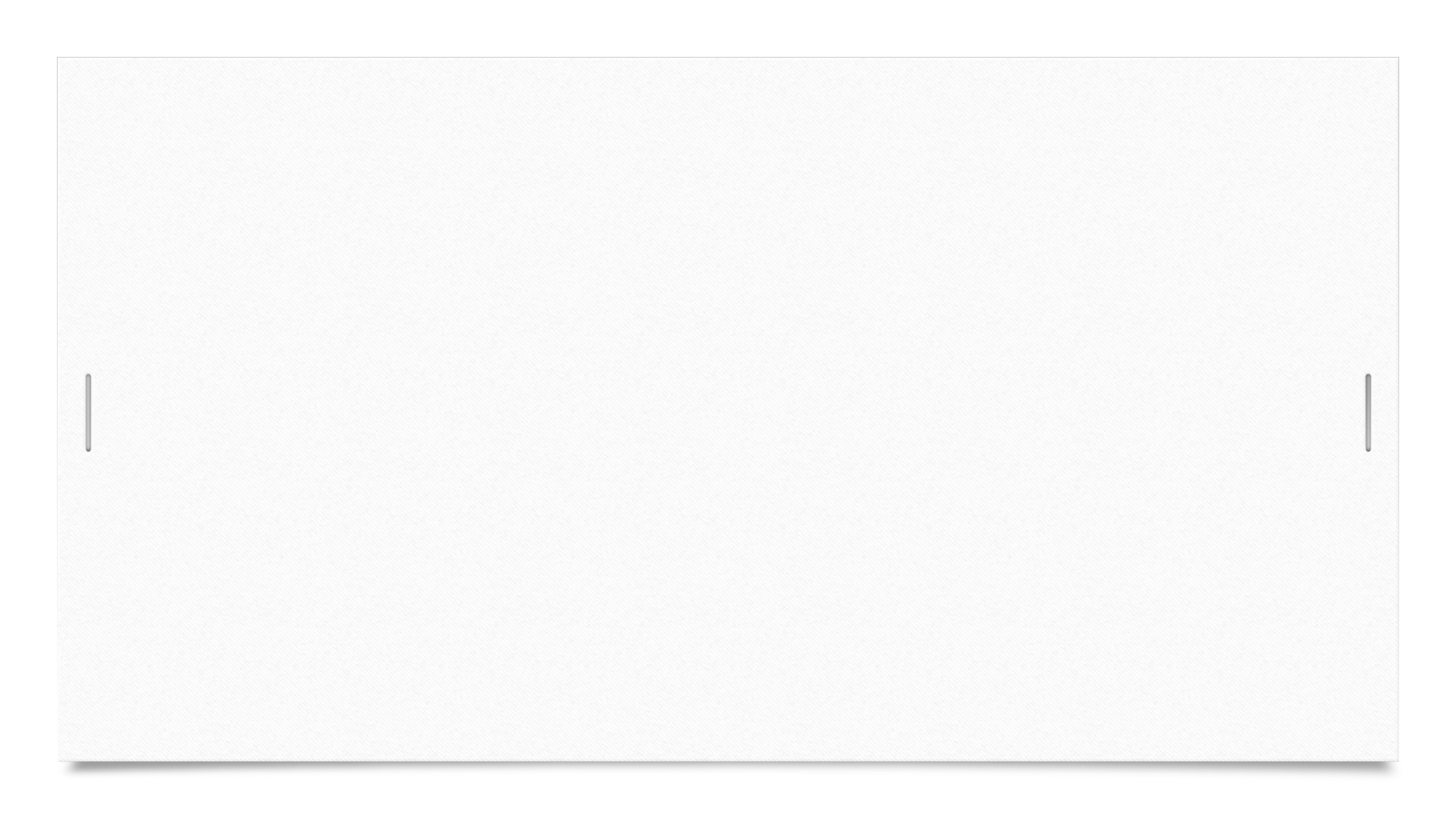 JASON LEVINE
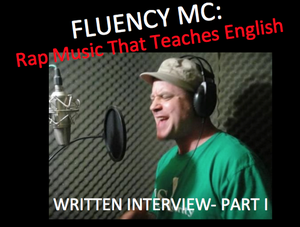 JANVIER 2018.
MARDI SUR A.P.
TOUS NIVEAUX.
L’ANGLAIS PAR LE RAP ET JOURNEE AMERICAINE (CANTINE).
PROFESSEUR REFERENT : MME GORICHON.
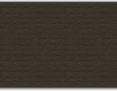 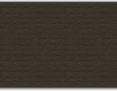 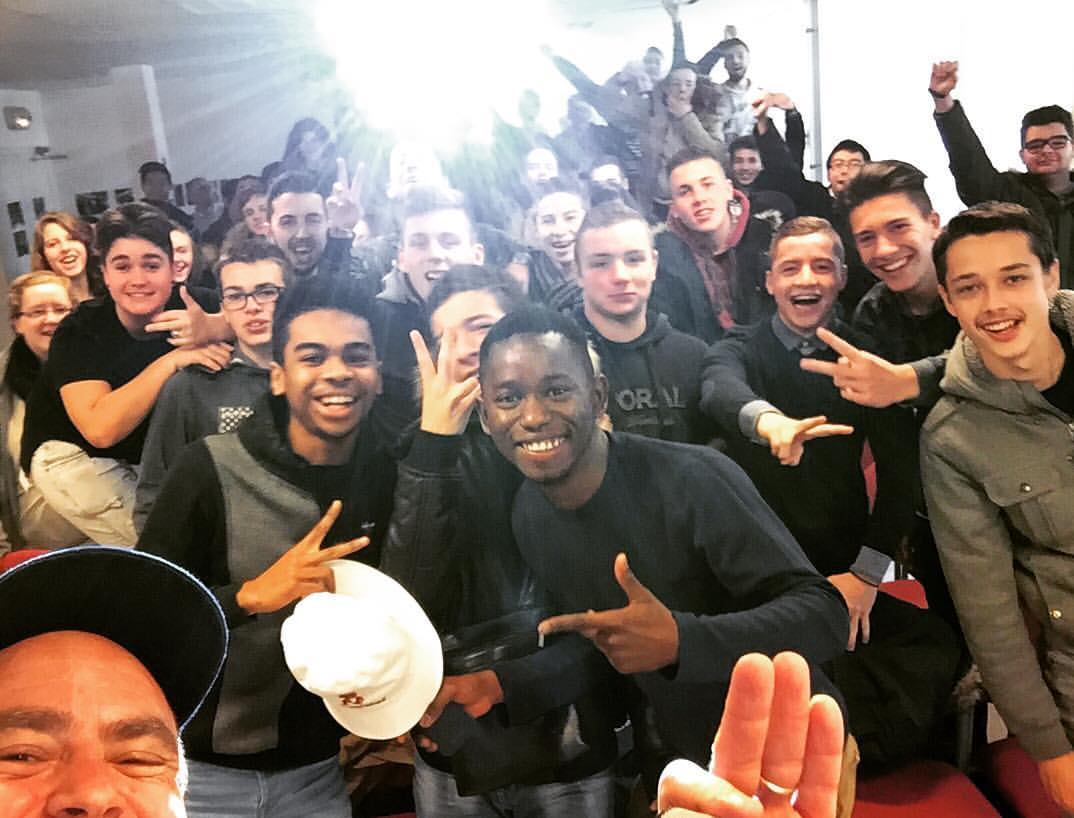 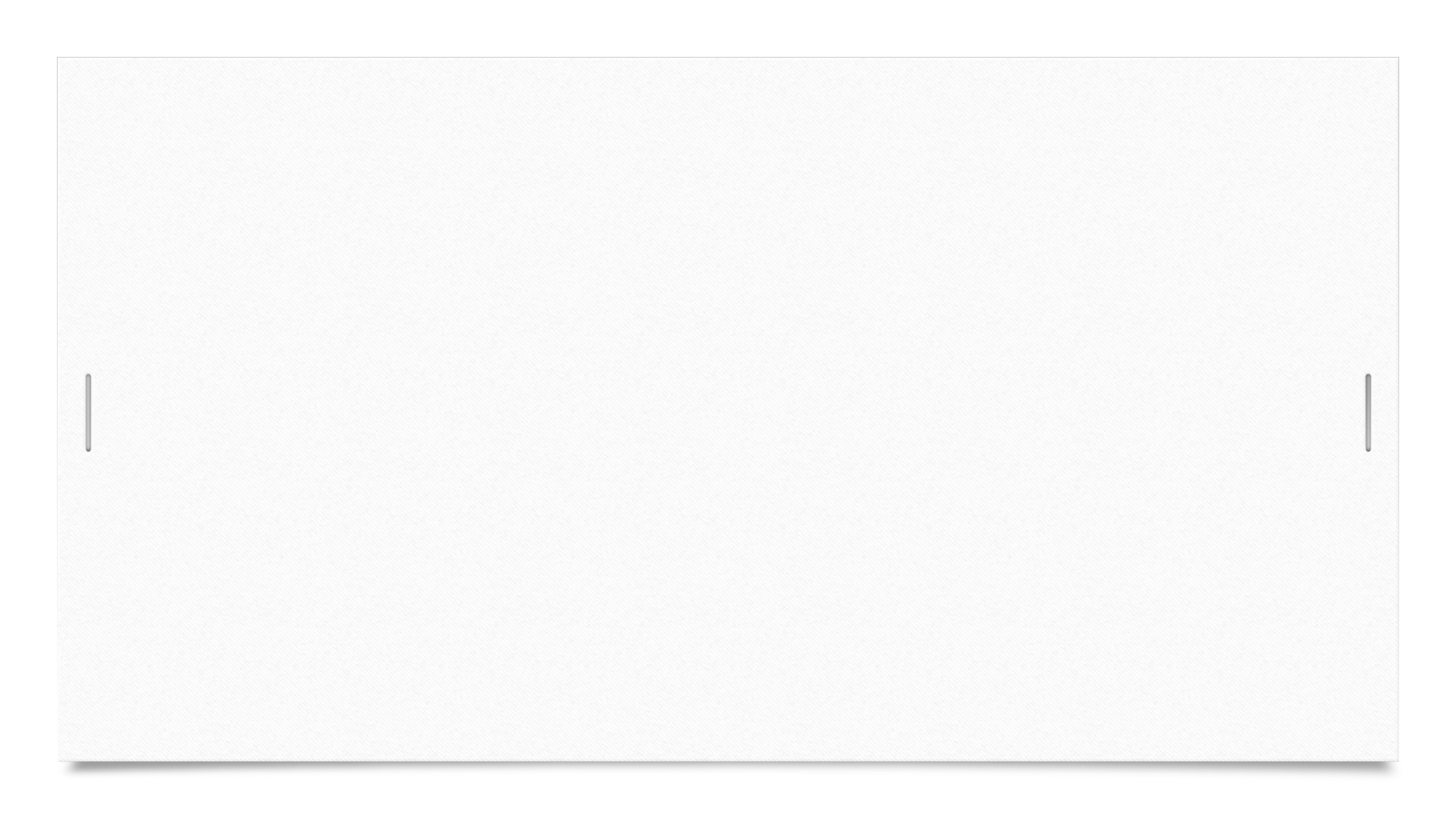 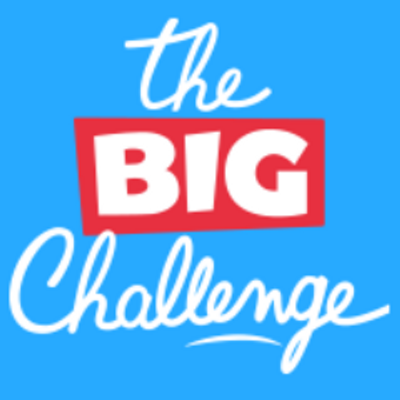 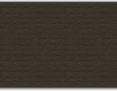 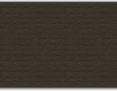 QU’EST-CE-QUE LE « BIG CHALLENGE »?
Concours d’anglais en ligne afin d’évaluer le niveau des élèves de 1ères en compréhension orale et écrite ainsi que la grammaire/le vocabulaire/ la culture et visant à  les stimuler et les  récompenser par un diplôme et un prix pour les premiers de chaque niveau.
Etapes prévues : 
Entraînement en ligne sur le site internet .
Perfectionnement sur roulement d’A.P.
Concours sur ordinateur ou tablette : durée 45 mins avec plusieurs sessions possibles dans la même journée du concours.
Réservation prioritaire de la salle informatique et des tablettes pour la journée du concours.
PROFESSEURS REFERENTS: Mmes Dumont, Gorichon et Richard.
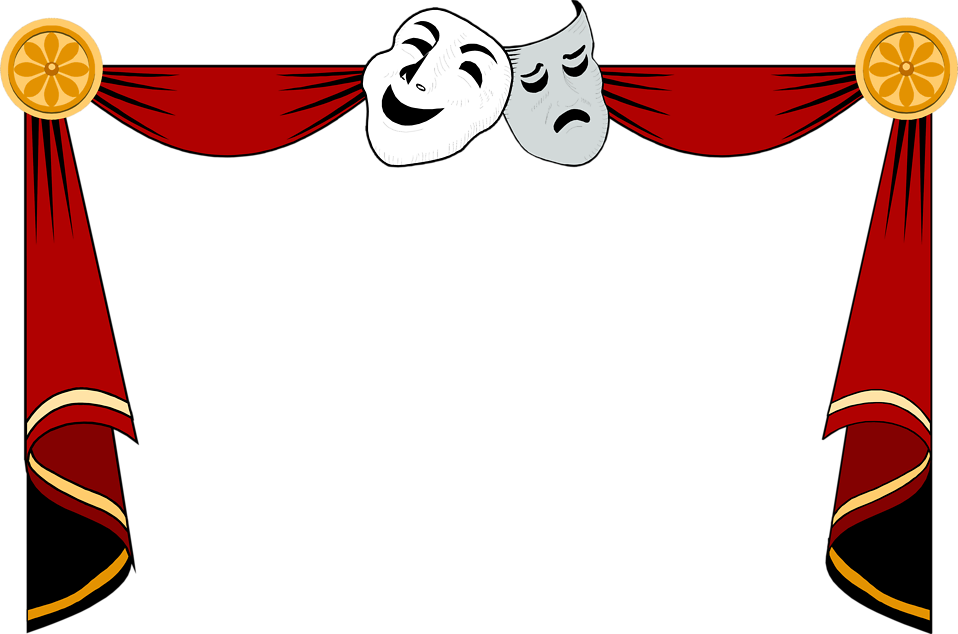 THEATRE EN ANGLAIS ! 
« ALL ON STAGE  ! »

LES PROJETS: 
EN 1 M.S. AVEC MME DUMONT 
EN 1 SN AVEC MME GORICHON
CREATION DE SKETCHES EN ANGLAIS
AVEC LA COMPAGNIE SULTAN BACCHUS DIRIGEE PAR OLIVIER BONNARDOT.
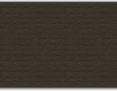 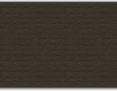 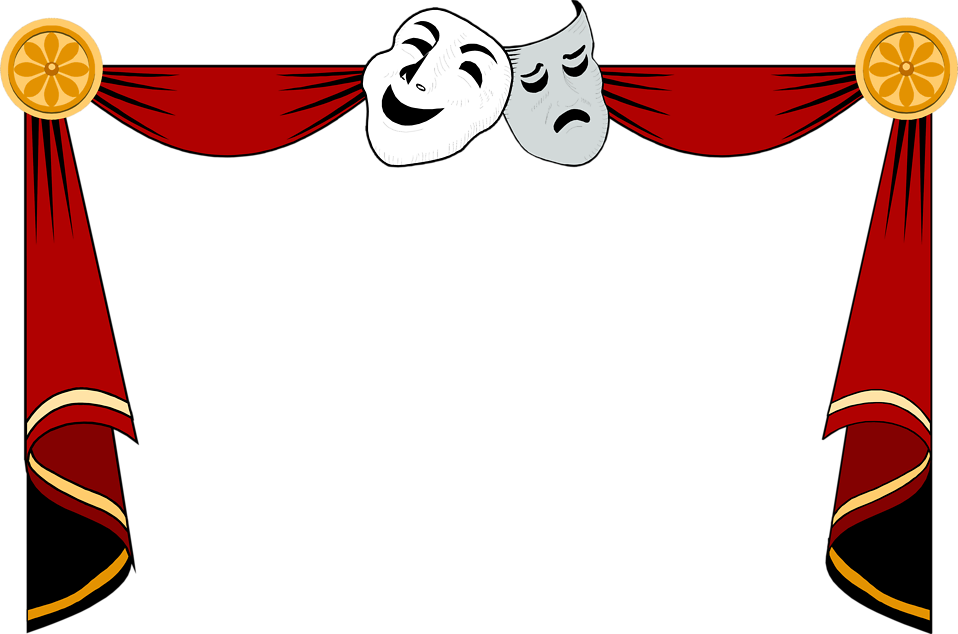 SORTIE THEATRE EN ANGLAIS : 27 FEVRIER 2018 .1 LOG/2 LOG/ 2M.S (en transversalité avec une autre activité sur le même thème  en avril 2018 ).
Sortie théâtre en anglais pour voir la pièce : « Prisoner 46664. Nelson Mandela » avec préparation en amont en classe et atelier préparatoire avant la pièce (15 mins) + séance de questions/réponses en aval de la pièce (15 mins) au théâtre des Feuillants à Dijon.
Objectifs : culturel et linguistique .
 Le parcours de Nelson Mandela et son impact mondial.
 Enrichissement lexical en anglais sur le théâtre.
 Participation au spectacle : tâches des élèves = effets sonores , rôles silencieux, etc…)
 Compréhension orale d’une pièce en anglais.
 Expression écrite d’un article pour le site du LP.
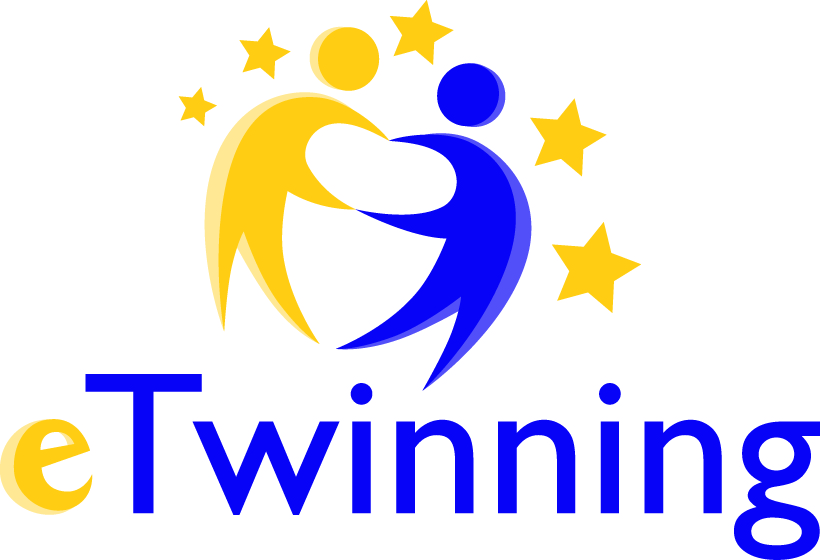 EN AVANT L’EUROPE !
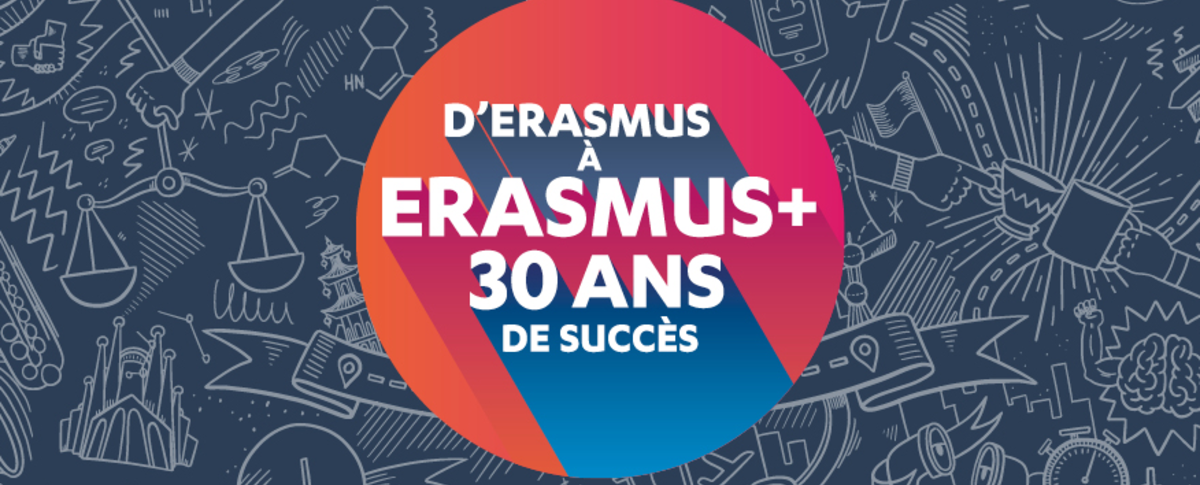 KA 2/ COOPERATION POUR L INNOVATION ET L ECHANGE DE BONNES PRATIQUES.
KA 201/ PARTENARIAT STRATEGIQUE POUR L EDUCATION SCOLAIRE.
DATE DE DEPOT DE DOSSIER / 29 MARS 2018.
DUREE 2 ANS : DU 1/09/18 AU 31/08/20.
PARTENAIRES/ COLLEGES/ LYCEES : 12-18 ANS
MOBILITES :  (6 PAYS: Allemagne, Finlande, Royaume-Uni, Espagne, Portugal et France)/ 
2 RENCONTRES POUR LE PROJET : une au début : octobre 2018 : 2 profs par école+ rencontre 2 à la fin du projet : juin 2020 : (2 profs par école) et 5 activités.
RESUME DU PROJET
« A »  comme ART
ACTIVITES
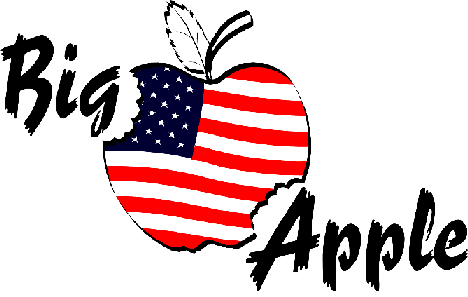 ACCUEIL  D’UNE ASSISTANTE AMERICAINEAU LYCEEANTOINE.